Liikunta- ja musiikkipaja
Jenni Schorpp ja Marianne Tulonen
20.5.2019 Tampere
Good morning, Mr Rooster!
Good morning, good morning… : Aurinko nousee; noustaan puolikyykystä seisomaan/varpaille käsivarsien saattelemana.
Good morning, Mr Rooster…: Käsivarret siiviksi ja kieuntakohdassa viedään kädet nokaksi.
Tutustumisleikki numeroilla 1-3
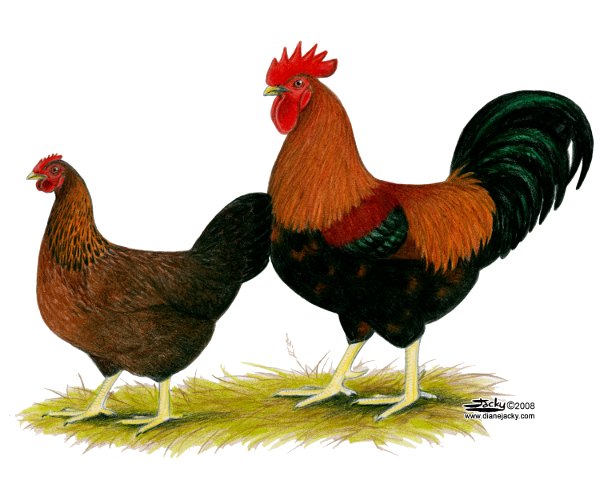 ROOSTER: HITAAT, ISOT ASKELEET   1
HEN: RAUHALLISET ASKELEET    2
CHICK: NOPEAT, PIENET ASKELEET   3
STOP!: Pysähdytään ja tervehditään lähintä toveria esim. siivenkärjellä. Voidaan lisätä tähän nimen kysyminen ja itsensä esittely.Koko harjoituksen ajan vältetään ”osumia”.
Laululeikki (Sävel: Tuiki, tuiki tähtönen)
1 AND 2 (tömistys 2x),
ME AND YOU (viittaus itseen ja omaan pariin)

3 AND 4 (taputukset x4  omat kädet),
DO SOME MORE (taputukset x4 parin kämmeniin)

5 AND 6 (siivet esiin),
YELLOW CHICKS (hyppy kyykkyasentoon)

7 AND 8 (siipien heilutus),
HOP AND WAIT (kyykkyhyppy ja jähmettyminen)

9 AND 10 (siipien heilutus),
SEE YOU AGAIN (vilkutetaan hyvästiksi)

TIME TO MEET MY NEW FRIEND.
(kyykkykävelyllä uuden parin luokse)
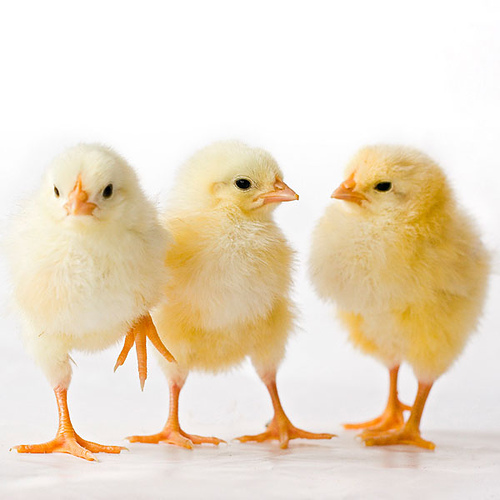 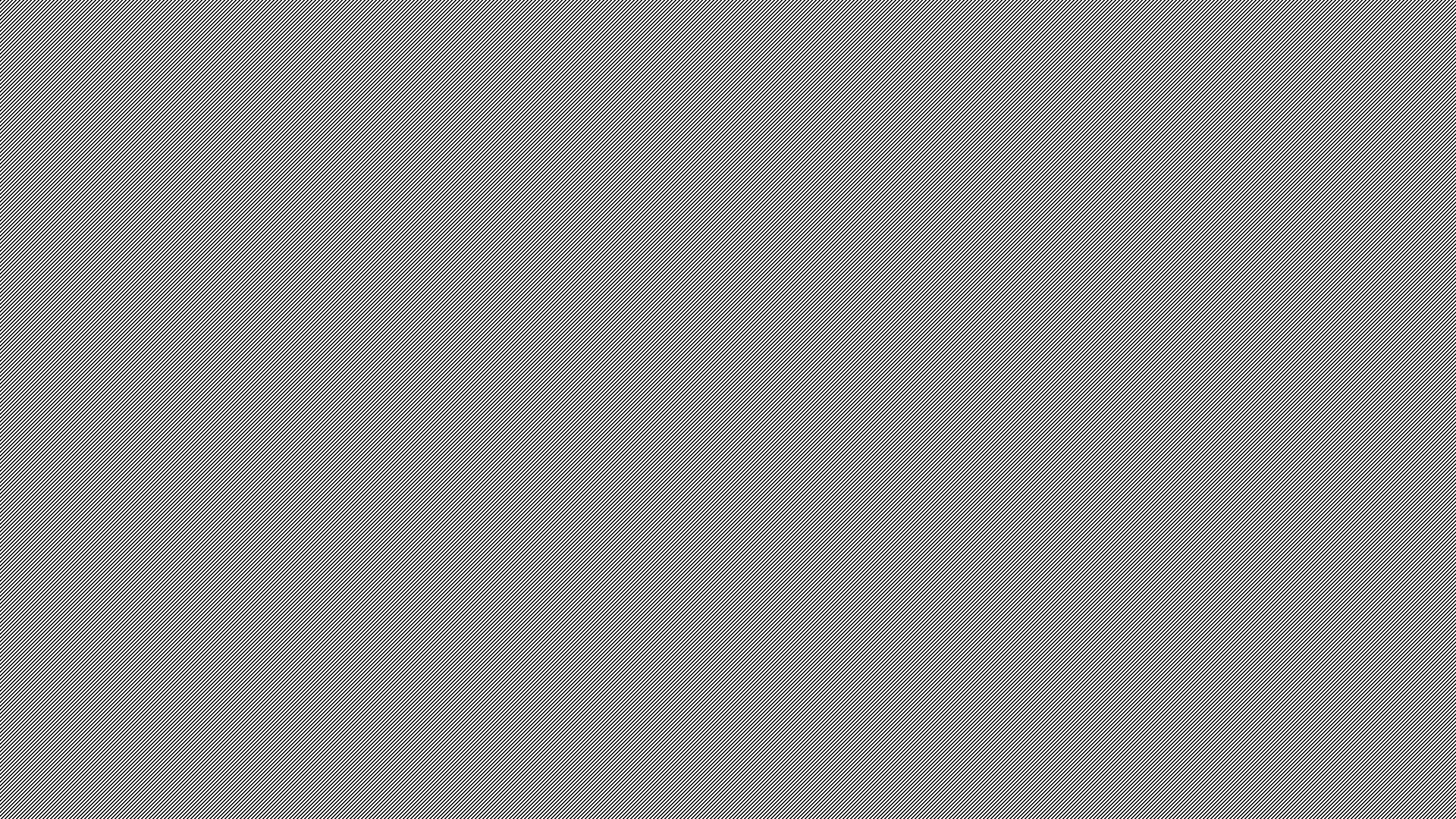 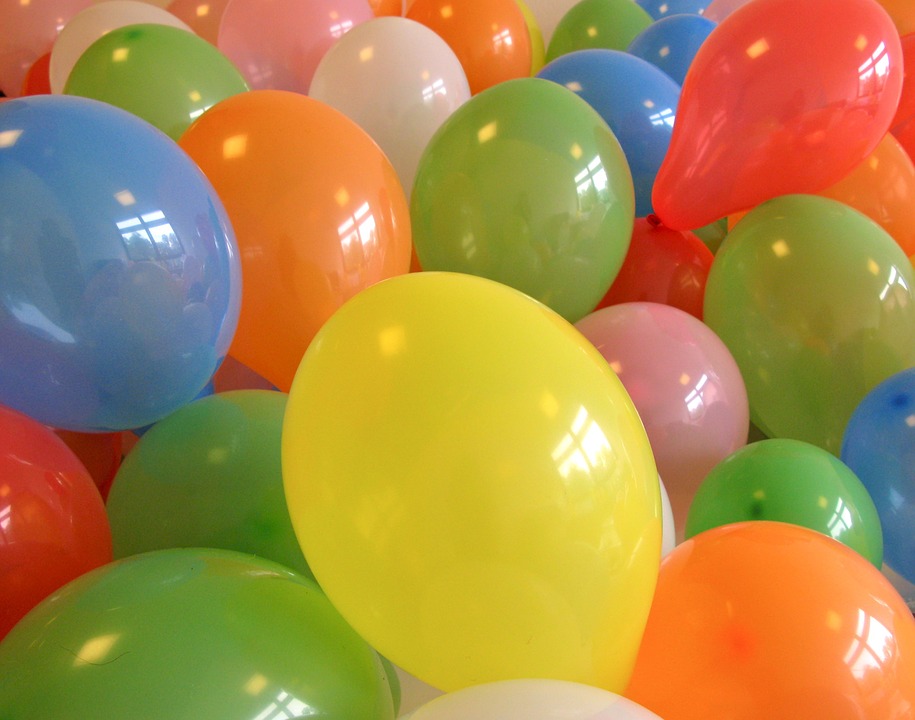 LÄTKÄPALLO KÄRPÄSLÄTKILLÄ
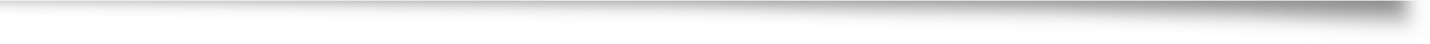 Tavoitteena saada ilmapallo (pääsiäismuna) pysymään ilmassa parin kanssa niin, että lasketaan "lyöntien" mukaan numeroita 1-10.
Aina, kun 10 tulee täyteen, pari saa hakea yhden tipun korista. Lopuksi pari laskee saamansa tiput kohdekielellä.
Samalla voidaan opetella värejä sanomalla jokaista lukusanaa ennen pelipallon värin nimi:"yellow one, yellow two..." 
Kymppiin pääsyn jälkeen vaihdetaan uuteen, eriväriseen palloon.
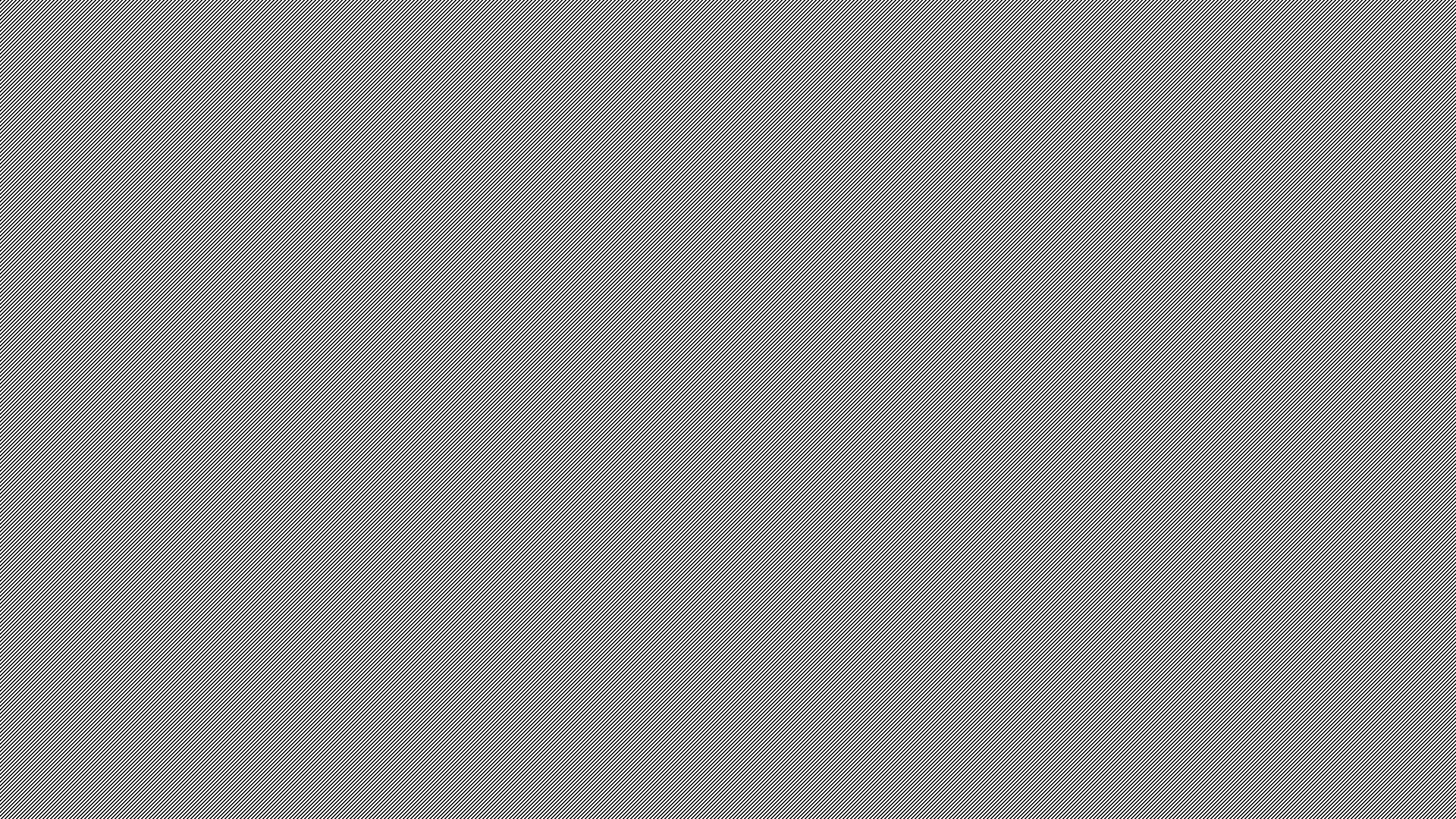 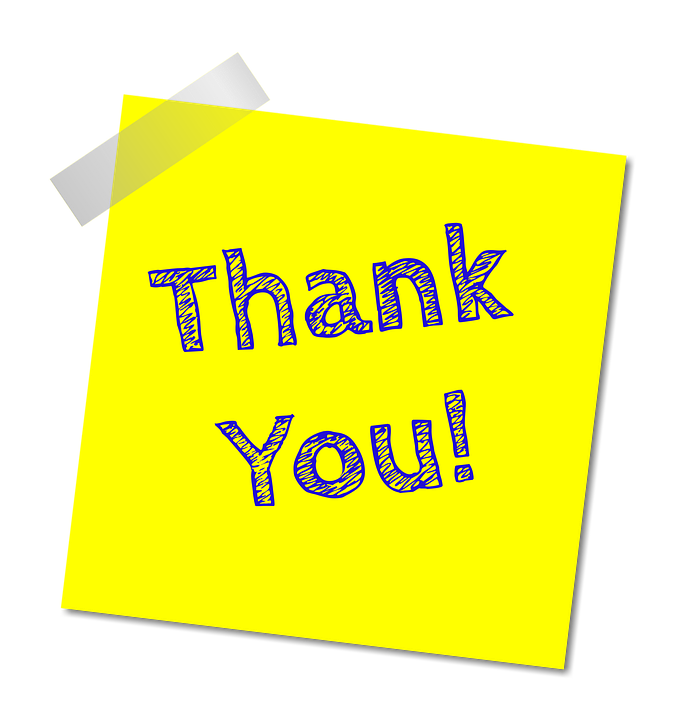 Mitä kaikkea varhentavassa kieltenopetuksessa voisikaan tarvita... :)
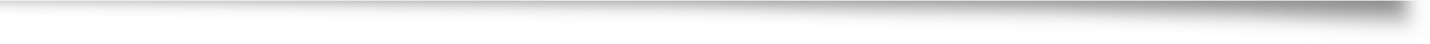 Kärpäslätkiä (Tokmannille tullut myyntiin 2,99 €/kpl), ilmapalloja, rytmimunia, isoja noppia, käsinukkeja, väriämpäreitä, leikkiruokia, jäätelötikkuja, lelueläimiä, autoja, pehmoja...
Ainakin musiikkia, liikettä ja toimintaa sekä iloista mieltä :)
Kiitos osallistujille!
Pari linkkivinkkiä ”keilimusiikkiiliikuntaan”  KIEMULI
https://supersimple.com/	YT-videoiden lisäksi oheistehtäviä!
https://www.gonoodle.com/	
https://liikkuvakoulu.fi/x-breikki
https://areena.yle.fi/1-4328775	”Sing along”
saksa: Lichterkinder –Bewegungslieder
ruotsi: Upp och hoppa, dansa och lek med Kompisbandet